Continuing competence
Karen Minns, Policy Manager, SRA
[Speaker Notes: Intro and reminder that it is being live streamed.]
Agenda
Our approach
What do we expect you to do? 
What others are doing
Resources  
Reviews of competence
[Speaker Notes: This is my first face to face real life conference in two years. Like all of us, I’ve had almost two years of being on mute, accidentally talking over people and dropping out altogether at vital points in a conversation. 

So while I’m pretty nervous about this face to face conference and being able to see my audience in the flesh, at least I know that there won’t be any of those challenges today.

But what the pandemic and adapting and adjusting to it has taught me is how I can continue to learn and grow to meet the different and new challenges of my role. 

While I’m not a solicitor, I’m a conscientious professional and I know that as I drive home today, I will look back on and reflect on my first real life gig in two years and think about how it went, what went well and what didn’t go so well….

After a bit of time out from face to face conferencing, I will consider what I need to do to improve and deliver a better and engaging presentation next time and whether I need to speak to my manager about any additional training or whether I’m satisfied that today was good enough and there aren’t any gaps I need to fill at this stage. 

So I know that as a solicitor, or someone who supports solicitors in developing their competence, that by being here you are diligent, conscientious and looking to understand how to address your learning and development needs.

And today I want to provide you with a reminder of how you can use our competence statement and meet our expectations for competence. I will also provide you with an overview of what we have found solicitors are doing in practice to meet our requirements, and a summary of some reviews that are happening in this are.]
Our approach
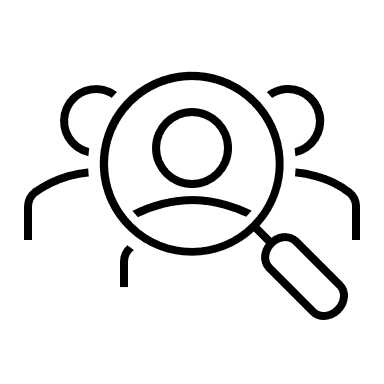 Consumer protection 

		An open and diverse marketplace
	
		Access to justice 
     
		Proportionate and targeted
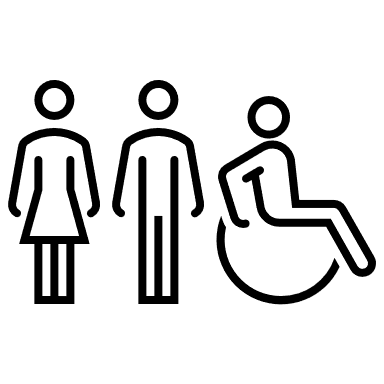 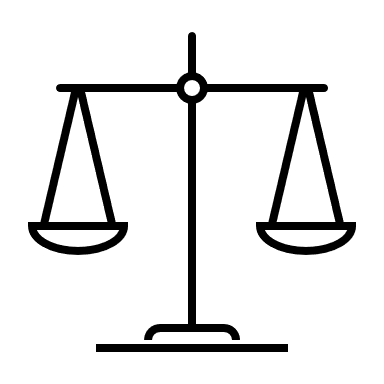 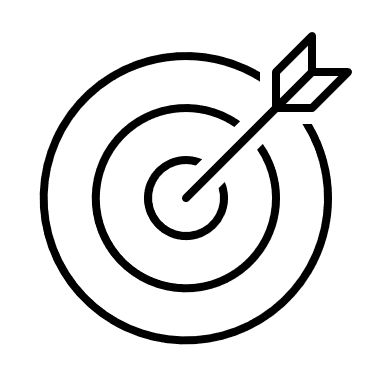 [Speaker Notes: So why is your competence important to us as a regulator? Why shouldn’t we just leave you to it? 

Well, as a public interest regulator there are a few key reasons why we need to be assured that solicitors are maintaining their competence on an ongoing basis. 

There are lots of clients who have the capacity and capability to recognise a solicitor who isn’t good at their job and go elsewhere. But there are plenty who don’t and we need to be there for these clients – so consumer protection is the key driver for our approach to continuing competence. 

We have to protect people who use legal services and uphold public confidence in the rule of law. 


We also must encourage an open and diverse marketplace, with regulatory activity targeted at risks we identify and areas of specific need. For example, in high risk areas such as the youth courts.

And we have to ensure access to justice – we must balance the need to ensure standards with making sure we avoid restricting access to competent legal services. We do not wish to discourage organisations and individuals from delivering legal services by imposing standards for all which go beyond the threshold required for effective practice. This would risk excluding competent practitioners and driving up costs for consumers.

Underpinning our approach is proportionality. We must make sure that our regulatory interventions are based on clear evidence of a problem and address the risk without imposing unnecessary burdens and driving up costs for the users of legal services and ensure that our expectations appropriately reflect the risks of the sector.

And what do we expect – at a basic level it is that all solicitors we regulate deliver a proper level of service to clients.  
To do this, solicitors must meet our standards by keeping their skills and knowledge and up to date. 
We very clearly set out the standards we expect solicitors to maintain in our Competence Statement. 
 
Our Codes are clear that maintaining competence is a regulatory requirement, which we can and do take action against.   
 
What that means in practice will change throughout a solicitor’s career depending on things such as their role and stage they are at in their career.  (Or as we have all found recently, whether or not we are in the midst of a pandemic). 

At each point though, we expect solicitors to 
Reflect on their practice 
Plan their training and development needs 
take appropriate steps to address  L&D needs 
Record and evaluate this activity.  

This means that meeting our requirements does not need to be separate from your core work.]
1. Reflecting on your practice
Think about your practice to identify learning and development needs

Record your identified learning and development needs
[Speaker Notes: As I mentioned at the beginning, we are all reflecting constantly – hands up if you have never thought about and asked yourself: 

How you think you are performing
What you think you have learned from your experience
What you might do differently in the future??

So you are all doing this. 

But when we’ve  looked at training records, we have found that reflection is still a tricky concept for solicitors – or at least certainly recording this is – so one of the things I want you to think about after this session today is how you record that reflection. 

The really good records we have seen are where there is some sort of template/checklist of the competencies for a role, and/or a template that maps to the competence statement and recognition and by the individual completing the record of any gaps and a plan for addressing them. 

So if you are doing this but you’re not writing it down, you should be should be – we could ask to look at it.  And if you are writing this stuff down already, make sure what you’re doing evidences that you taking steps to address any gaps.]
2. Planning learning and development
Record how you plan to address your identified learning and development needs:
what 
why 
when 
how 
prioritise
Review your plan regularly
[Speaker Notes: Thinking about and planning to address your identified learning and development needs is important because it helps you to identify and set priorities; your plan is likely to be based on how urgent and important it is to address your learning and development needs so that you continue to deliver a proper standard of service.

There are many ways in which you can plan your learning and development. You or your employer are likely to have an approach or system that works for your needs.

To help you plan to address your development, you should think about:
what you need to do
why you need to it
when you need to do it
how you will do it
prioritising your learning and development needs.

You will need to record your thinking. One way of doing this is to produce a development plan. This does not need to be a complex document but should capture:
 
(a) What you plan to do to address your learning and development needs over the coming 3 months / 6 months / 12 months (as appropriate), and
(b) Why you plan to do it (i.e. how important is the activity in meeting your identified learning and development need(s).

We have templates available on our website that can be used as the basis for your plan – but there are lots of other resources out there you can use – which don’t necessarily need to be from legal sector – you can take a look at L&D best practice from other sectors.]
3. Addressing your learning and development needs
[Speaker Notes: Any approach to learning and development is valid as long as you can demonstrate it contributes you remaining competent to deliver a proper standard of service.
You can tailor learning and development to suit your learning style.
It is important to turn your learning into doing something differently in your job. Some examples of the types of ways in which solicitors address their L&D needs is on the slide.


'Formal' training - delivered in a variety of ways, for example, face-to-face or online, externally or in-house. You can consider formal training in different, innovative and flexible formats as long as you can demonstrate it meets your learning and development needs.
In-house training - can be effective in addressing learning and development needs. Individual solicitors, teams or departments have the skills, knowledge and capability to deliver training that is targeted and relevant. Some in-house training will be mandatory and linked to the business objectives of your organisation.
Shared learning - employees who attend formal training often feed back to their colleagues on what they have learned and how it can be applied to their practice area, role, unit or department. This can be formal (for example, a presentation) or informal (for example, a summary email from the person attending the training with their key learning or 'take away' points, inviting informal one-to-ones with anyone interested in learning more). You can also be proactive about this to address your learning and development needs and directly contact a colleague you know has attended training that is relevant to you.
'Informal' training - plays "a big part" in our learning, training and education activity. Recognise the challenge of sharing learning between the more and less experienced, given the increase in remote working – but we know that firms have adapted to this.  
Research, reading and discussion
File reviews - vehicle for suggestions, ideas, feedback, advice or other input between colleagues, they also provide a platform for reflection: by their very nature they encourage discussion and thinking around alternative approaches or lessons learned.
Feedback – colleagues, peers, clients  
Networking - Many solicitors use networking opportunities to address identified learning and development needs, be they around knowledge, skills or identifying good practice. Again – we’re adapting because of covid but today is a great example of how you are addressing a development need.  
Mentoring – can be formal but can also be informal, coaching, secondments
Social Media – blogs, Twitter, podcasts, all provide access to a wide range of information, experiences and views.]
4. Recording and evaluating
Record activity undertaken to address your learning and development needs

Demonstrate to us and your employer that you are addressing your needs

Evaluating helps identify any key points where further learning and development is required
[Speaker Notes: Record the activity you have undertaken to address your learning and development needs – recently undertook a review of training records in Youth Courts and can look at these as part of our wider thematic work – we’re currently visiting immigration firms as part of a thematic and asking to see training records and not everyone has these. 

A training and development record is a really simple way of demonstrating to us that you take your obligations to maintain your competence and provide a proper standard of service seriously. So you need to keep your records in order. 

We do not prescribe a specific approach, but we have a template on our website. 

Evaluating your learning and development activity will help you identify any key points you can introduce into your practice or where further learning and development is required

You can evaluate the effectiveness of learning and development activity you have completed by simply thinking about what you have learnt and considering whether it has met your identified need or whether you need to undertake further activity.

I’ve reviewed a number of training records recently and I read lots of great personal reviews of training courses that people have been to telling me how nice the trainer was – but leaving a trip adviser style review in your training record about a course isn’t the same as thinking about and reflecting on how the course met your needs. 

While you are very welcome to give me a five star trip adviser style review of today, if you are using this session to help meet a learning and development need that you’ve identified, what you should be thinking about is whether or not you have walked away with a clearer understanding of how to shape your learning and development records to meet our requirements and that you record this information. 

Or, if this talk hasn’t met your learning and development needs, then I apologise, but can you explain why? And can you use that identify where and what further learning and development you need to help you achieve what you set out to learn?  

Today may also highlight new learning and development needs that you were not previously aware of, which you should also record.]
Our survey says….
[Speaker Notes: We undertook a survey in June to find out how solicitors were meeting our competence requirements and  if and how these had adapted due to the pandemic. 

As you can see, almost all solicitors undertake the planning for and address their learning and development needs.  

We also know that almost all regularly review changes in law, practice, and regulation to support their learning, development and competence., undertake some form of formal training each year. 
 
Around half of those who responded adjusted their approach to training and development due to the pandemic, mainly by moving this online. Overall respondents noted little difference in the outcomes of the move to online training, with some commenting that they felt that the move to online courses and seminars had allowed them to do more training than before the pandemic. 

The results suggest that there does not seem to be any issues with solicitors finding and undertaking training focused on improving their legal and technical skills in their practice area, but we also know from our work that not all of them are recording this formally.    

So think about what you and your firm can do to ‘show your workings out’ to us, show how you have thought about any gaps that need filling with reference to the competence statement. This not only helps you demonstrate compliance to us, but we think will help you provide a better service to your clients.]
Resources
Competence Statement
Resources – including templates for development plans and records 
Enforcement topic guide – competence and standard of service 
Coroner’s court and youth court resources
[Speaker Notes: So we know that resources are key here: 
We have a number of resources available to help you: 
The Competence Statement itself, alongside the Statement of Legal Knowledge and the Threshold Statement. Competence statement is generic and needs to be applied as relevant to your role. Two key functions of our competence statement:
 
1. Explains and sets standards at the point of admission (alongside the threshold standard and statement of legal knowledge)  
 
Makes clear the skills, knowledge and behaviours that we expect at the point of admission, which we will test at SQE. 

 But it is fundamentally a learning tool. Solicitors can use the Competence Statement to reflect on their competence within the context of their own role and practice, identify any gaps and determine where their future development needs might lie. 

We provide a toolkit of resources on our website. This includes guidance for in house solicitors to help them meet our requirements, and case studies showing how small firms and sole practitioners can comply there are also templates for development plans. 

Links to our approach to enforcement – our enforcement strategy includes a topic guide for competence and standard of service. This makes clear our interest in enforcing the requirements to remain competent. It sets out the aggravating factors that would trigger regulatory action including knowingly or recklessly acting outside a solicitor’s competence or a failure to consider or address learning and development needs
 
https://www.sra.org.uk/sra/corporate-strategy/sub-strategies/enforcement-practice/competence-standard-service/
 
We have also recently updated resources for solicitors practising in what we call high risk areas – for example, additional resources, including technical guidance for practitioners in the Coroners’ Court and Youth Court. 

We are looking at updating and refreshing the resources and any thoughts you have about how we can better support you in this area, please do come and have a chat with me or my SRA colleagues either directly after the presentation or on the SRA stand later.]
Reviews of competence
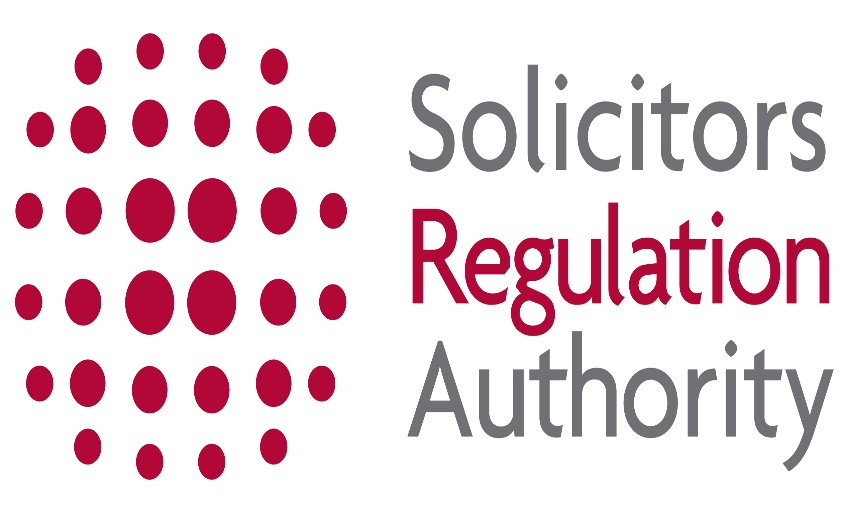 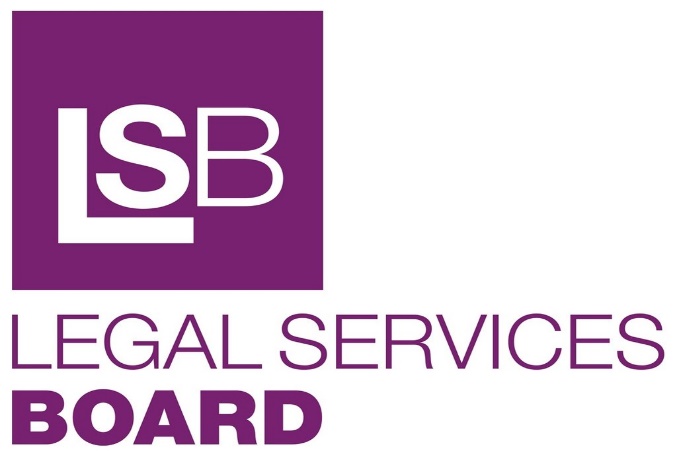 [Speaker Notes: Emphasis on how it affects solicitors – ie more checks. 

Finally an update on the reviews taking place. 

We are currently undertaking a strategic review of our approach to continuing competence. This coincides with a review being undertaken by our oversight regulator, the Legal Services Board, in this area. The LSB is due to consult on high level principles and expectations for regulators in relation to competence at the end of this year.  

We’ve looked at our approach to competence, our data and what other regulators do in this area. At this stage we do not think that our work will lead to a significant change to our framework for competence – we have no intention of changing our competence statement or, for example, reverting back to the old hours based approach. 

The LSB has undertaken consumer research that shows that consumers expect there to be ongoing checks on solicitors competence throughout a solicitors career. 

And we already undertake checks in some areas, for example, we follow up on competence declarations and undertake thematic reviews. As well as this though there may be other activities we can do to get assurance – for example we recently called in training records of those in the youth courts to review – we are currently considering the results of that exercise and as part of our evaluation of that work we will consider if we could or should do similar reviews in other areas and we will consider this alongside when the LSB’s consultation. 
Things we are considering are: 
Developing extra resources and support - templates, guidance, how to reflect and best identify learning needs.
How we ensure that third party feedback  is included in the reflective cycle.
Additional requirements in high risk areas.
  
If you are interested in the LSB’s work in this area, recommend looking out for that consultation when it is published towards the end of the year.]
Questions
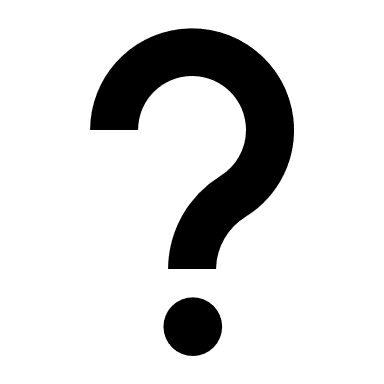 [Speaker Notes: In summary – 

You are probably already doing a lot of this but hopefully this was a helpful reminder of what we expect.

We’ve found that reflection is still a tricky concept for people but you probably do this almost without thinking – start thinking about it and recording it so that if we check, we can see where you have identified gaps, with reference to the competence statement is.

You should be keeping a record of all this stuff – we could ask to look at it.  And if you are evidencing it, make sure what you’re doing evidences that you taking steps to address any learning and development needs that you have identified. 

We have lots of resources available to help support you but we’re looking to improve and refresh these and so if there is anything you would like us to add to this, or if you would like to be involved, please let us know. 

There are reviews of this going on but we don’t think this will lead to a change in our overarching framework – we might look more closely at what you-re doing, but we won’t add extra regulatory requirements where there is no evidence to suggest they are needed.

Any technical questions – come and speak to me on the stand.]